Základní infoRmace o aplikaci ms2014+
Seminář REACT-EU 
– Integrovaný záchranný systém96. výzva, 97. výzva
Praha, 26. 4. 2021								Mgr. Tomáš Rec
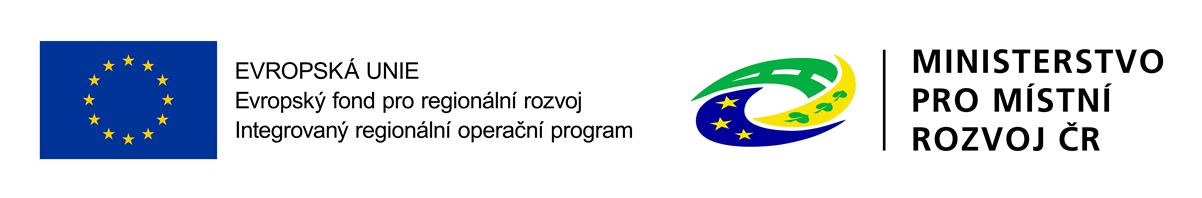 OBSAH
Úvod - ISKP14+
HW a SW požadavky
Registrace do ISKP14+
Dokončení registrace a přihlášení
Komunikace – depeše
Depeše – výběr adresáta
Projektová žádost 
Založení
Vyplňování
VZ a CBA
Subjekty projektu a rozpočet u OSS
Uživatelské role
Plná moc
Finalizace a elektronický podpis
Ruční podání
S jakými příručkami pracovat a na koho se obrátit s technickými problémy?
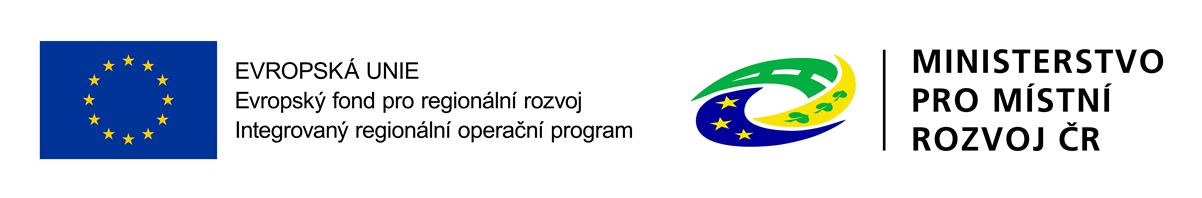 2
ÚVOD – ISKP14+
Informační systém koncového příjemce
Adresa: https://mseu.mssf.cz/
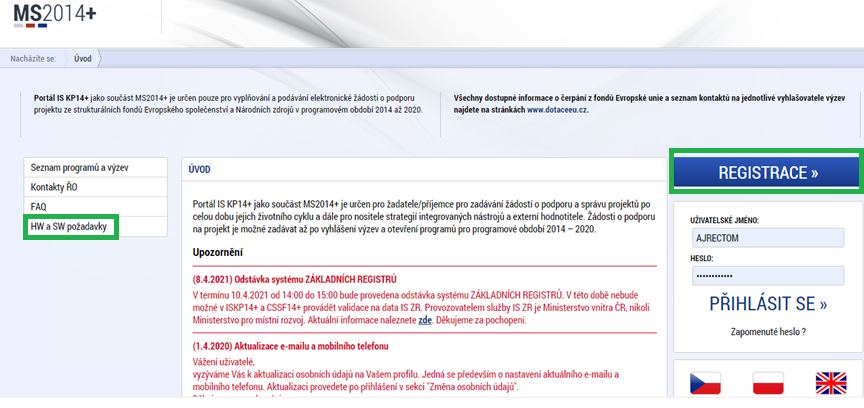 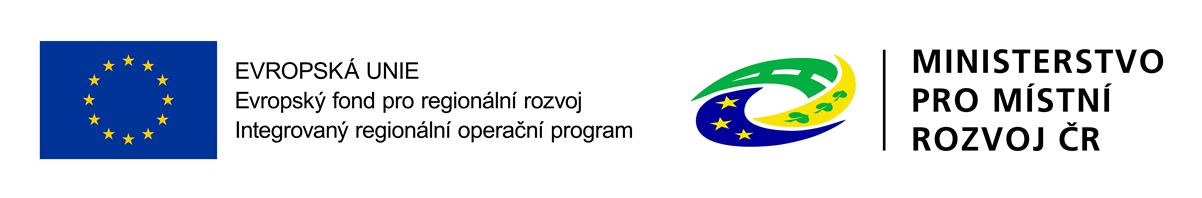 3
HW a SW požadavky
Minimální rozlišení monitoru 1366 x 768 bodů
Pro zadávání dat do žádosti musí být v internetovém prohlížeči zapnutý JavaScript
Pro fungování elektronického podpisu je nutné nainstalovat 2 doplňky (viz příslušný snímek)

Test kompatibility prohlížeče a el. podpisu
https://www.mssf.cz/testappbeta/check_client.aspx

Podporované verze OS
Bezproblémové fungování aplikace MS2014+ je garantováno pouze ve výrobcem podporovaných desktopových verzích operačních systémů MS Windows a Apple macOS

Podporované verze prohlížeče
Bezproblémové fungování aplikace MS2014+ je garantováno pouze ve výrobcem podporovaných prohlížečích Internet Explorer 11, Google Chrome (nejnovější verze) a Mozilla Firefox (nejnovější verze)
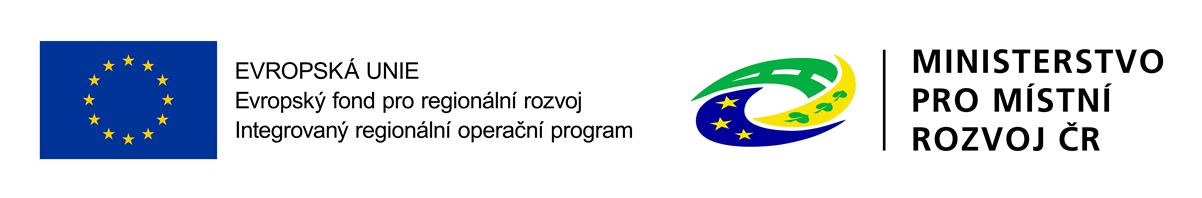 4
REGISTRACE DO ISKP14+
Uživatel vyplní všechna žlutá (povinná) pole
Po vyplnění a kliknutí na 	„Odeslat registrační údaje“ se vyplněný formulář odešle
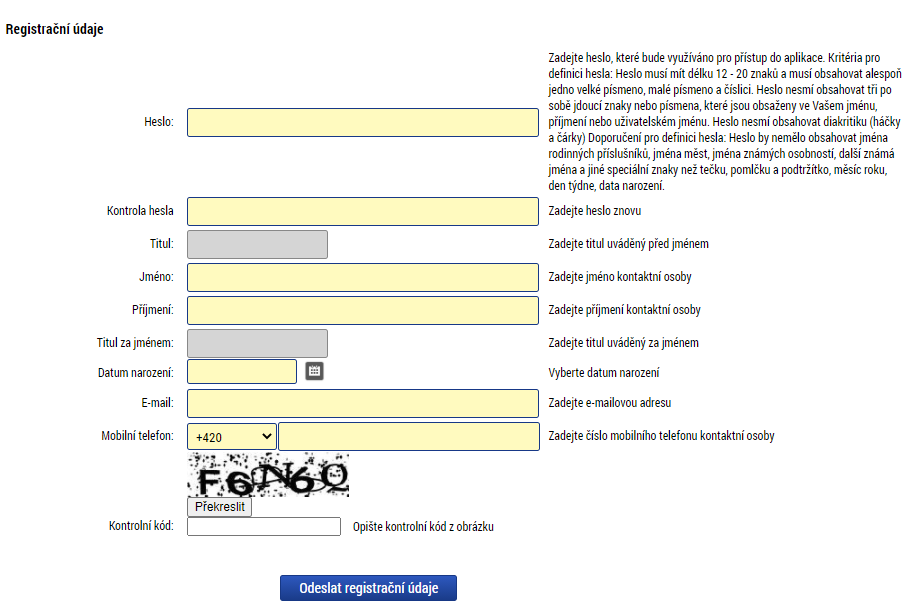 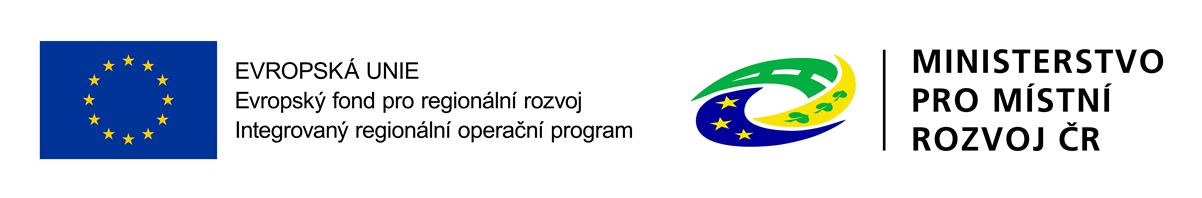 5
DOKONČENÍ REGISTRACE A PŘIHLÁŠENÍ
Po odeslání registračních údajů systém zašle na zadané telefonní číslo SMS s aktivačním klíčem a zobrazí v registračním formuláři nové pole „Aktivační klíč“



O úspěšném provedení registrace bude uživatel informován prostřednictvím emailové zprávy, kde mu bude sděleno už. jméno
Heslo si uživatel zvolil při registraci
Pokud uživatel své heslo nezná, využije možnost „zapomenuté heslo“
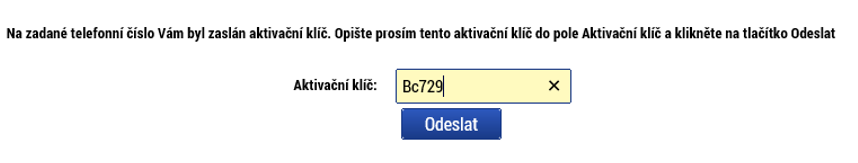 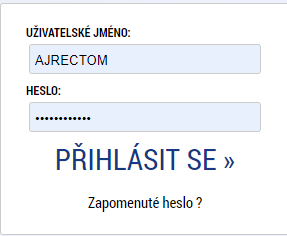 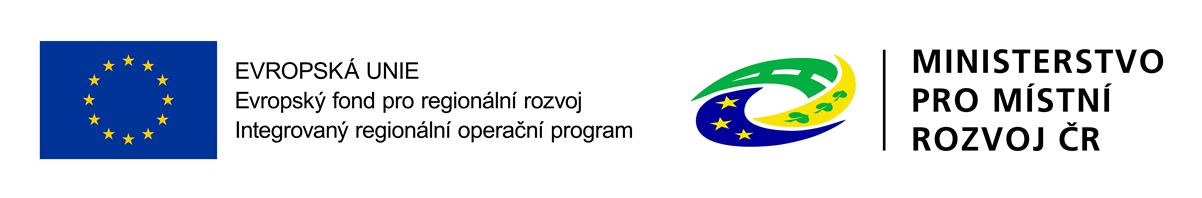 6
KOMUNIKACE - DEPEŠE
Depeše – elektronické zprávy, prostřednictvím kterých probíhá komunikace 
O všech změnách na projektové žádosti bude žadatel informován prostřednictvím depeší (výsledek hodnocení, právní akt apod.)
Depeše: systémové – upozorňující např. na lhůtu pro podání (neodpovídá se na ně), uživatelské – od konkrétního uživatele
Nastavení notifikací (upozornění) - které upozorní e-mailem nebo SMS uživatele o příchozí depeši na daný projekt. Nastavení  proveďte záložce Profil uživatele – Kontaktní údaje. Vložte svůj pracovní e-mail nebo mobilní telefon, popř. obě možnosti. Zatrhněte checkbox „Platnost“ a záznam uložte.
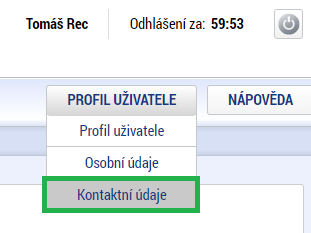 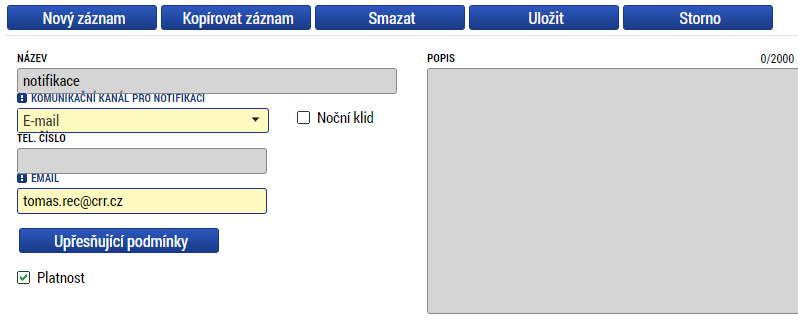 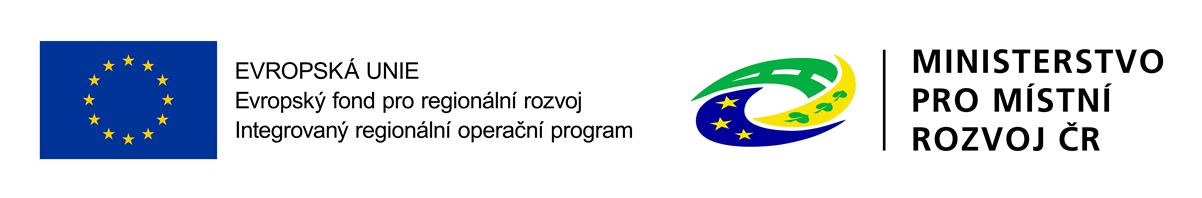 7
KOMUNIKACE - DEPEŠE
Depeše na projektové žádosti - přehled depeší vztahující se k danému projektu
Depeše na nástěnce - všechny depeše daného uživatele
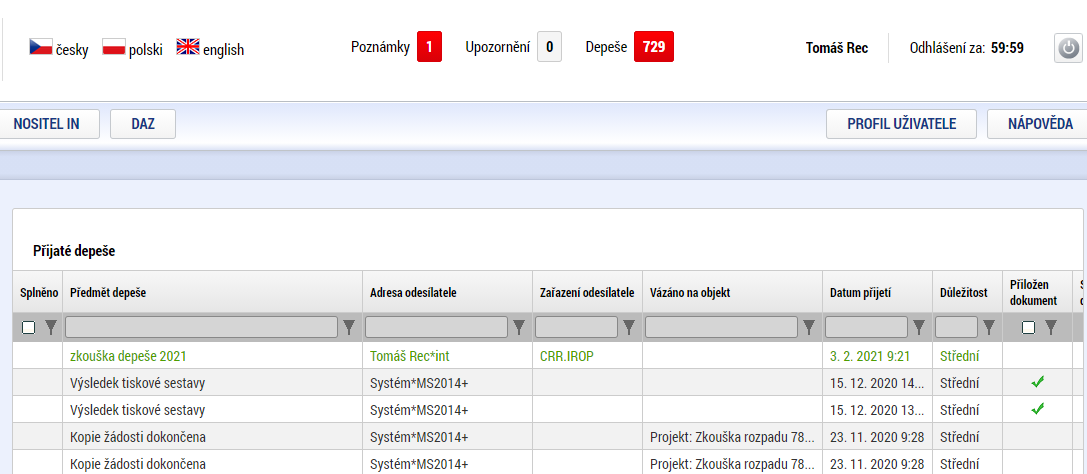 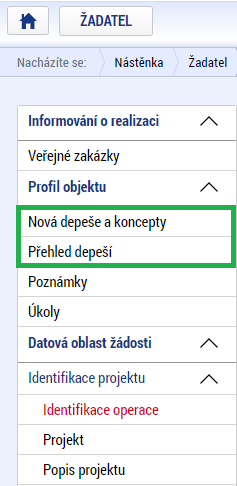 Pokud žadatel odešle depeši z projektové žádosti, zůstane tato depeše k danému projektu navázána (sloupec „Vázáno na objekt“)
Pokud žadatel odešle depeši z nástěnky, depeše nebude navázána k žádnému projektu = tuto možnost nepoužívat!
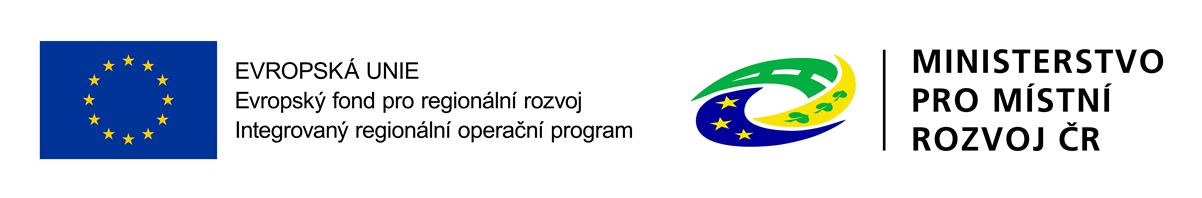 8
DEPEŠE – VÝBĚR ADRESÁTA
Při odesílání depeše vybíráme adresáty tím způsobem, že je označíme a pak pomocí šipky směřující směrem vpravo daného uživatele přesuneme do adresátů – pokud se u přijaté depeše zvolí možnost „Odpovědět“, není třeba vybírat adresáty
Pokud je depeše odesílána z nástěnky, záložka „Manažeři projektu“ se v adresátech nezobrazí
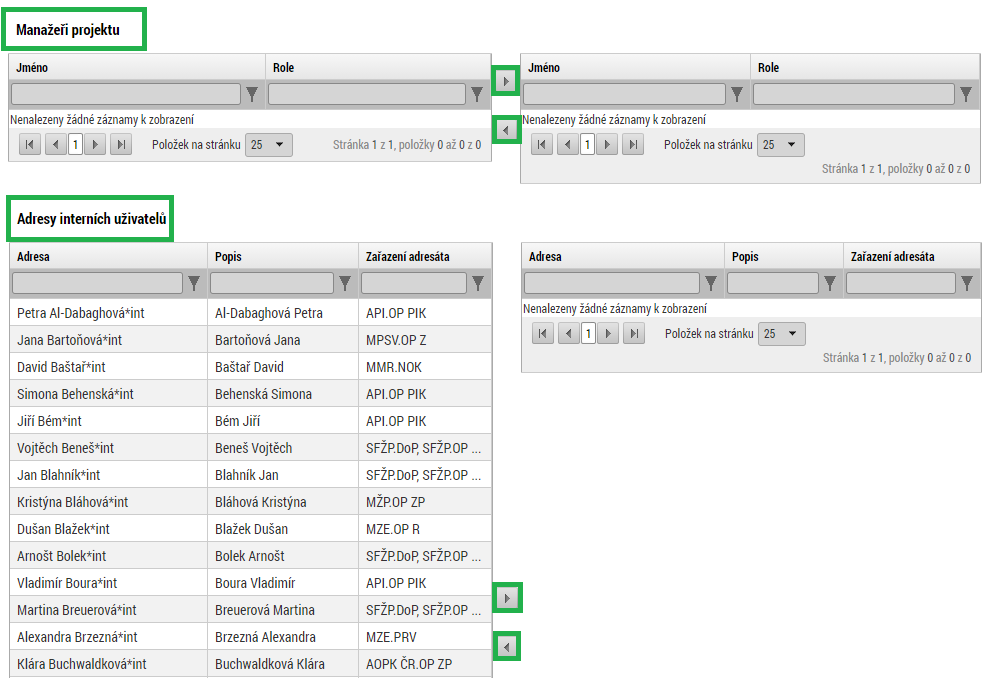 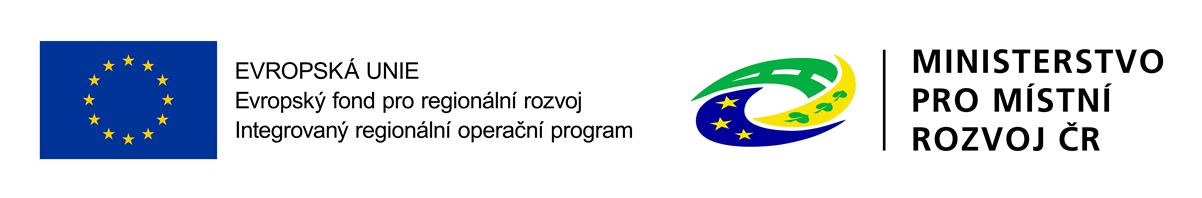 9
PROJEKTOVÁ ŽÁDOST - ZALOŽENÍ
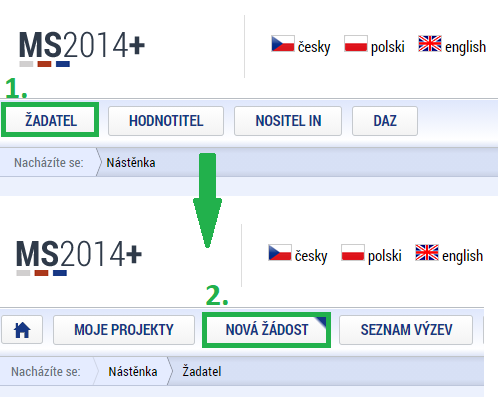 1. Po přihlášení je třeba zvolit tlačítko „Žadatel“
2. Následně tlačítko „Nová žádost“
3. Zvolte operační program: 06 – IROP
4. Vyberte příslušnou výzvu a tím se založí nová projektová žádost
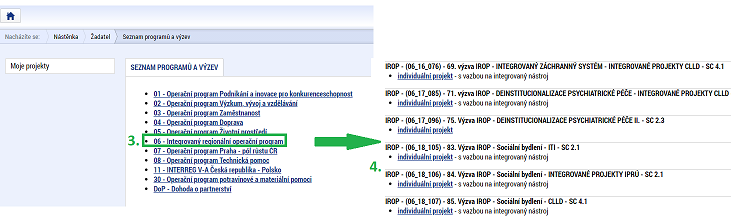 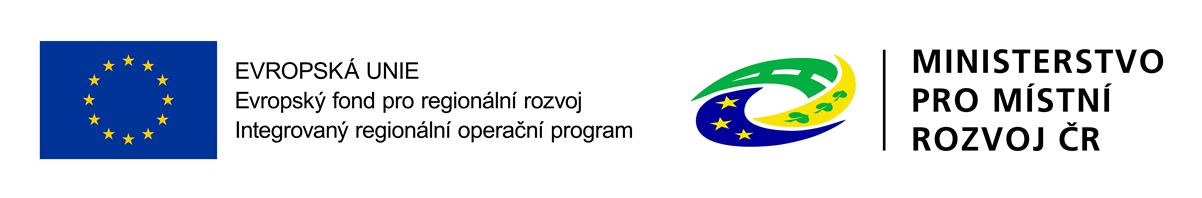 10
PROJEKTOVÁ ŽÁDOST - VYPLŇOVÁNÍ
Příloha 1 Specifických pravidel: Postup pro podání žádosti o podporu v MS2014+
Rozlišení polí:
žlutá - povinná 
šedivá – „nepovinná“
bílá - needitovatelná
Projektovou žádost je ideální vyplňovat postupně od horních záložek k poslední záložce Podpis žádosti  jednotlivé záložky mají na sebe vazby (např. indikátory, finanční záložky apod.)
Záložka Projekt – obsahuje doplňkové informace, kde je možno si na projektové žádosti zaktivnit veřejné zakázky a veřejnou podporu
Záložka Podpis žádosti bude aktivní až po finalizaci
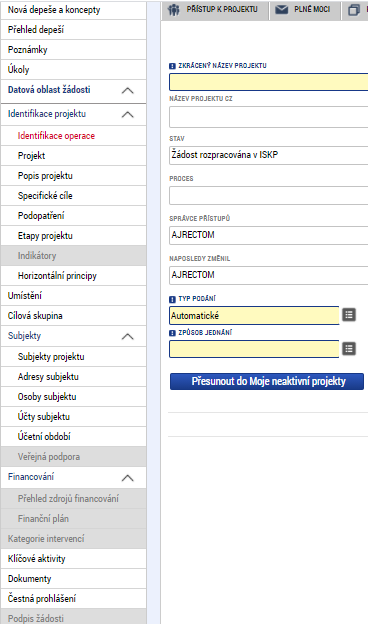 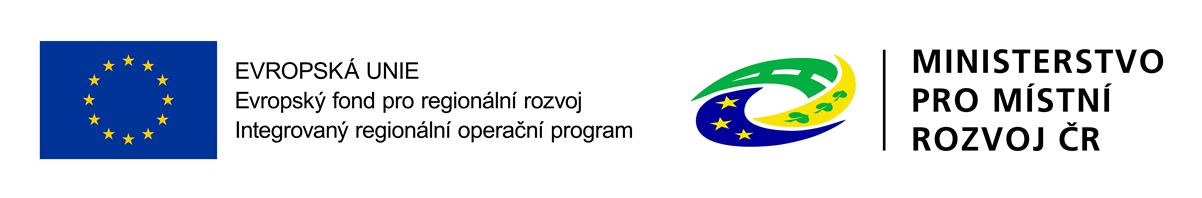 11
Projektová žádost – VZ a CBA
Příloha 35 Obecných pravidel - Postup pro práci s modulem veřejné zakázky
Záložka Projekt – zaškrtnout checkbox „Realizace zadávacích řízení na projektu“, poté se na projektové žádosti zobrazí záložka „Veřejné zakázky“








CBA – u projektů se způsobilými výdaji nižšími než 100 mil. Kč se nevyplňuje
Postup pro vyplňování je uveden v příloze 17 Obecných pravidel pravidel - Postup pro zpracování CBA v MS2014+
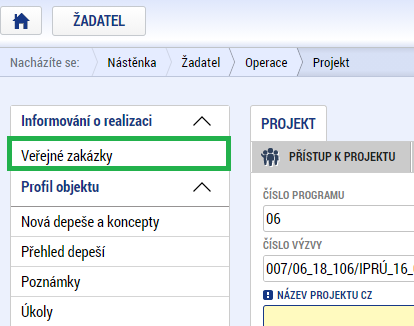 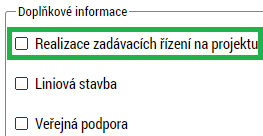 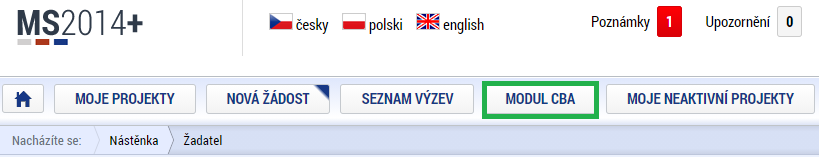 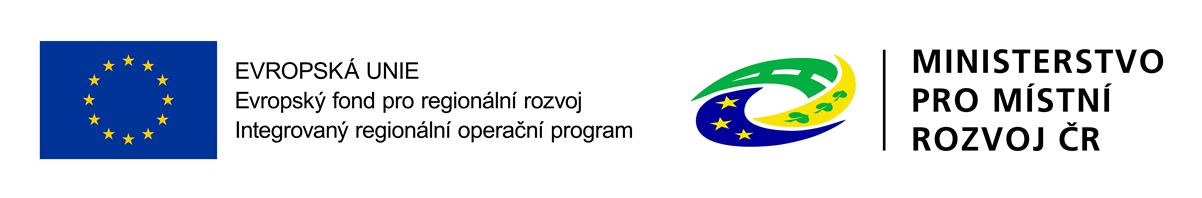 12
PROJEKTOVÁ ŽÁDOST – SUBJEKTY PROJEKTU A ROZPOČET U OSS
Výjimka pro organizační složky státu a státní příspěvkové organizace (viz níže)
Problematika popsána v příloze č. 1 Specifických pravidel

Záložka Subjekty
„V případě žadatele státní příspěvková organizace ze zákona/ostatní  vyberte typ subjektu „Financují kapitola SR“.
Např. žadatel = Národní památkový ústav, financující kapitola SR = Ministerstvo kultury

Záložka Rozpočet roční
Obecně platí, že pokud projekt/etapa skončí do 30. 9. kalendářního roku budou způsobilé výdaje uvedeny v roce, kdy končí projekt/etapa. V případě ukončení projektu/etapy po 30. 9., je nutné počítat s proplácením dotace v následujícím roce a uvést to tak i na rozpočtu a finančním plánu.  Neplatí pro žadatele s právní formou organizační složka státu, státní příspěvková organizace ostatní/ze zákona, zde vyplňte výdaje do roku, kdy byly skutečně vynaloženy. V případě, že výdaje byly vynaloženy v předchozím roce, než je aktuální rok, vyplňte výdaje do aktuálního roku.
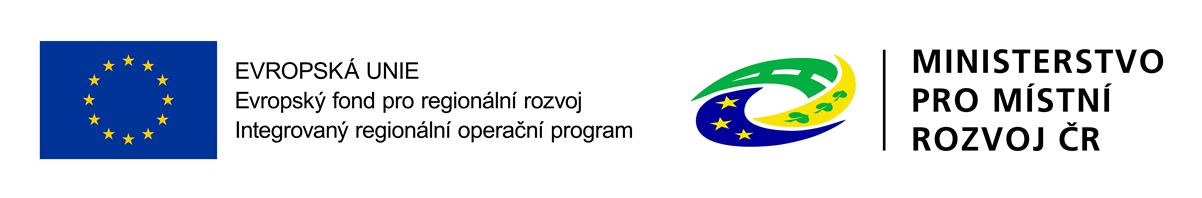 13
PROJEKTOVÁ ŽÁDOST – UŽIVATELSKÉ ROLE
Záložka „Přístup k projektu“
Správce přístupů (Zástupce správce přístupů) – správce přístupů (v ideálním případě žadatel) může na projekt přidávat nové uživatele a přiřazovat jim role, případně z projektu uživatele odebírat; správce přístupů je defaultně ten, kdo projektovou žádost založil (může být změněno); na projekt zadává plnou moc a má vždy i roli editor
Editor – může projekt editovat, ale nemůže el. podepsat, tzn. nemůže podat žádost o podporu, žádost o změnu, žádost o platbu apod.
Čtenář – může si jednotlivé záložky projektu prohlížet, ale nemůže žádná pole editovat
Signatář – el. podepisuje projektovou žádost, žádost o změnu, žádost o platbu apod.; může provést storno finalizace
Zmocněnec – na základě platné plné může el. podepisovat a provádět storno finalizace, stejně jako signatář
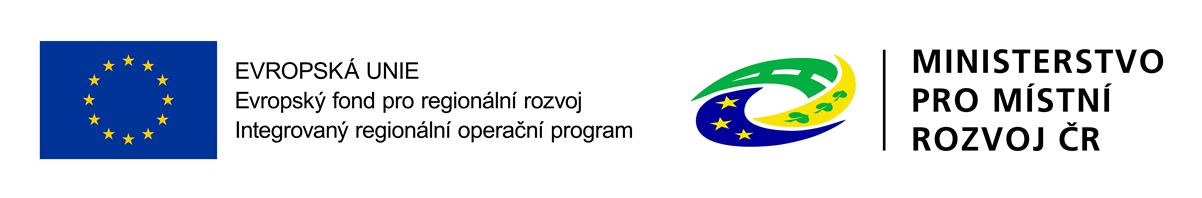 14
PROJEKTOVÁ ŽÁDOST – PLNÁ MOC
Vytvoří ji uživatel s rolí Správce přístupů
Záložka „Plné moci“
Nejprve vyberte typ plné moci – papírová, elektronická
Poté vyplňte zmocnitele (příp. neregistrovaného v ISKP14+), zmocněnce  a platnost plné moci
U plné moci na dobu neurčitou se „platí do“ nevyplňuje
Vyberte předmět zmocnění, vložte plnou moc a el. podepište (v případě el. plné moci podepisuje zmocněnec i zmocnitel)
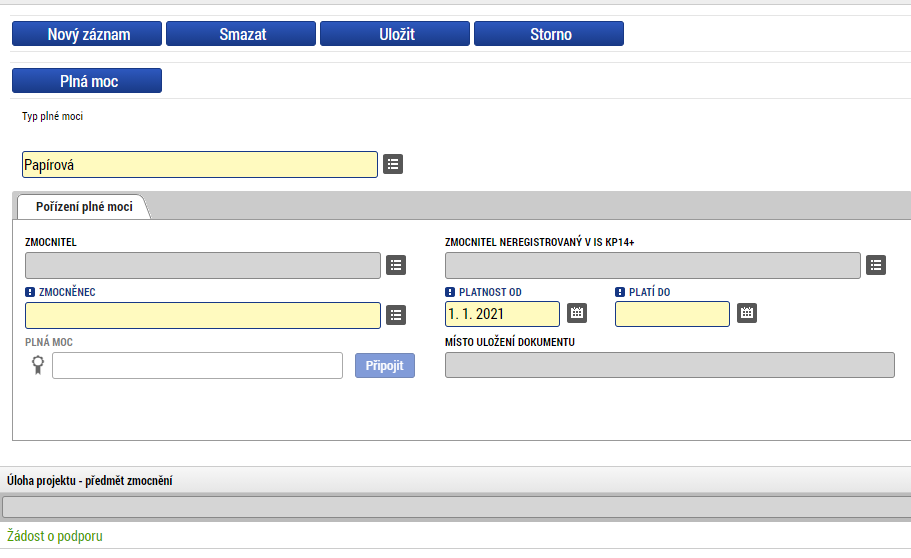 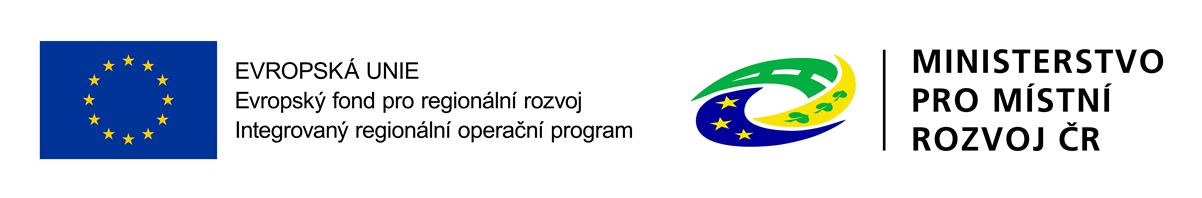 15
PROJEKTOVÁ ŽÁDOST – FINALIZACE A ELEKTRONICKÝ PODPIS
Záložka „Identifikace operace“ – možnost nastavení, zda podepisuje jeden/více signatářů


Po vyplnění projektové žádosti je možné pomocí tlačítka „finalizace“ projektovou žádost finalizovat
Pro podpis je nutné nainstalovat doplňky Crypto 
      Web Extension a Crypto Native App.
Postup instalace pro různé prohlížeče je uveden 
      v příloze 1 Specifických pravidel
Při pokusu o podpis systém automaticky odkáže
      na instalaci těchto doplňků
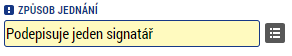 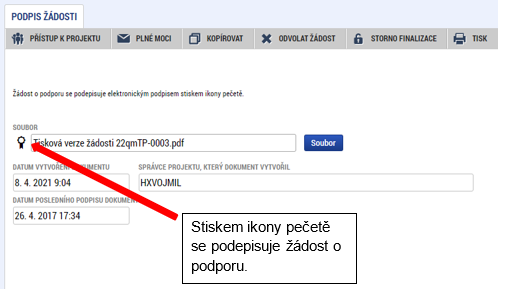 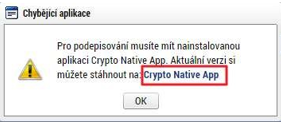 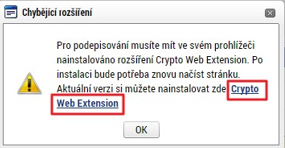 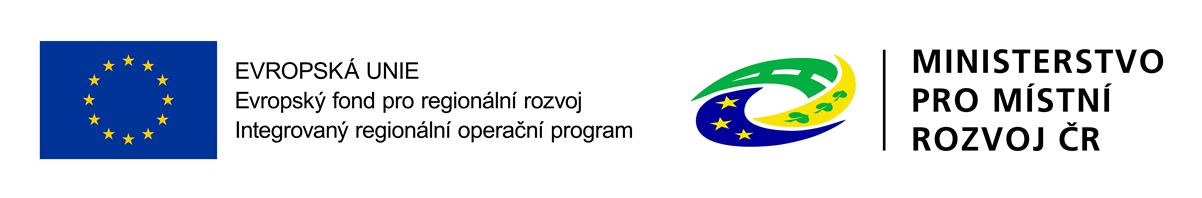 16
PROJEKTOVÁ ŽÁDOST – RUČNÍ PODÁNÍ
Na výzvách bude umožněno pouze ruční podání, tzn. žádost je možno si připravit a elektronicky podepsat v předstihu. V čas samotného otevření možnosti pro podání žádosti o podporu je třeba zmáčknout tlačítko „podání“






Po úspěšném podání bude projektové žádosti přiřazeno registrační číslo
Následně bude na projekt přiřazen manažer projektu, který Vás o této skutečnosti informuje depeší
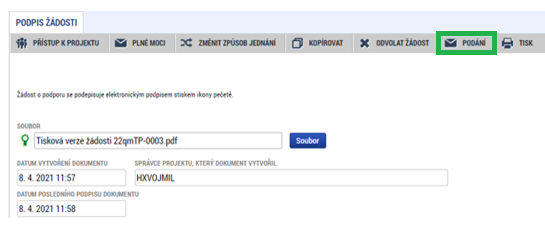 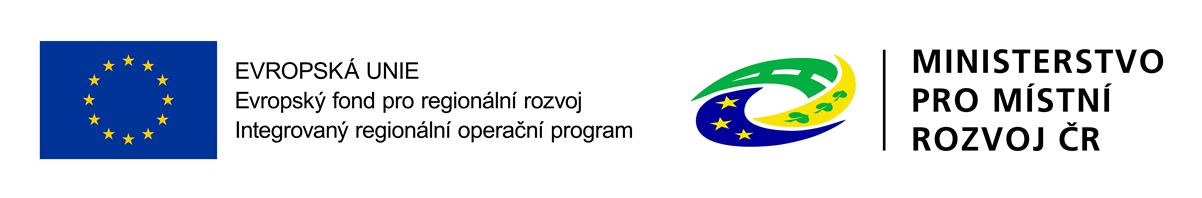 17
S JAKÝMI PŘÍRUČKAMI PRACOVAT A NA KOHO SE OBRÁTIT S TECHNICKÝMI PROBLÉMY?
Jaké dokumenty využít pro vyplnění žádosti o podporu v ISKP14+?
Příloha č. 1 Specifických pravidel: Postup pro podání žádosti o podporu v MS2014+
Příloha č. 17 Obecných pravidel – Postup pro zpracování CBA v MS2014+
Příloha č. 35 Obecných pravidel – Postup pro práci s modulem veřejné zakázky

Na koho se obrátit s technickými problémy?
V případě technických problémů je možné se obrátit na místně příslušné administrátory monitorovacího systému
V případě jejich nezastižení na kteréhokoliv jiného administrátora monitorovacího systému
Kontaktní údaje na adrese: 
https://www.crr.cz/kontakty/kontakty-na-administratory-monitorovaciho-systemu/
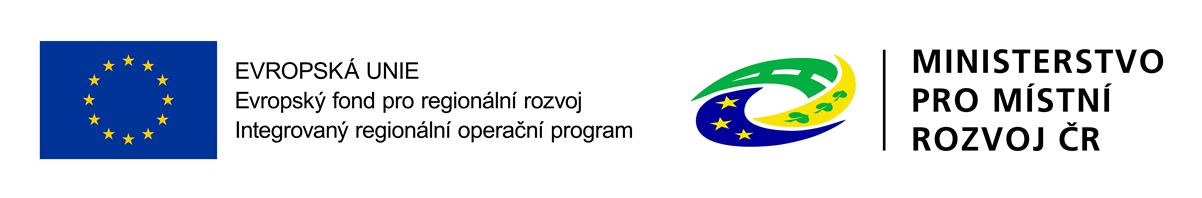 18
Děkuji Vám za pozornost.
Mgr. Tomáš Rec
Centrum pro regionální rozvoj České republiky
Územní odbor pro Liberecký kraj
E-mail: tomas.rec@crr.cz
Telefon: +420 731 596 411
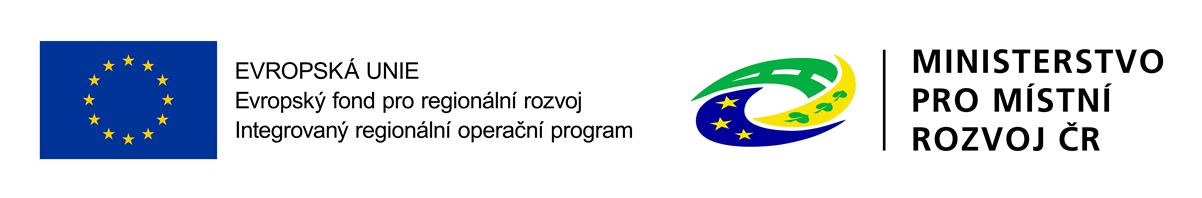 19